Kent
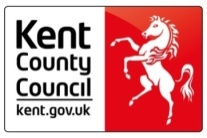 Why Participate
Congestion Management Programme
Traveller information
Road safety
Impacts of the Channel on the County
Freight
Operation Stack
Lorry parking
Dartford Crossing
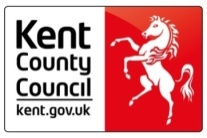 Future Development
Strategic Corridors
Air Quality Pressures
Logistics
Lorry Parking Management
Port Management
Dartford Crossing
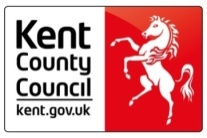